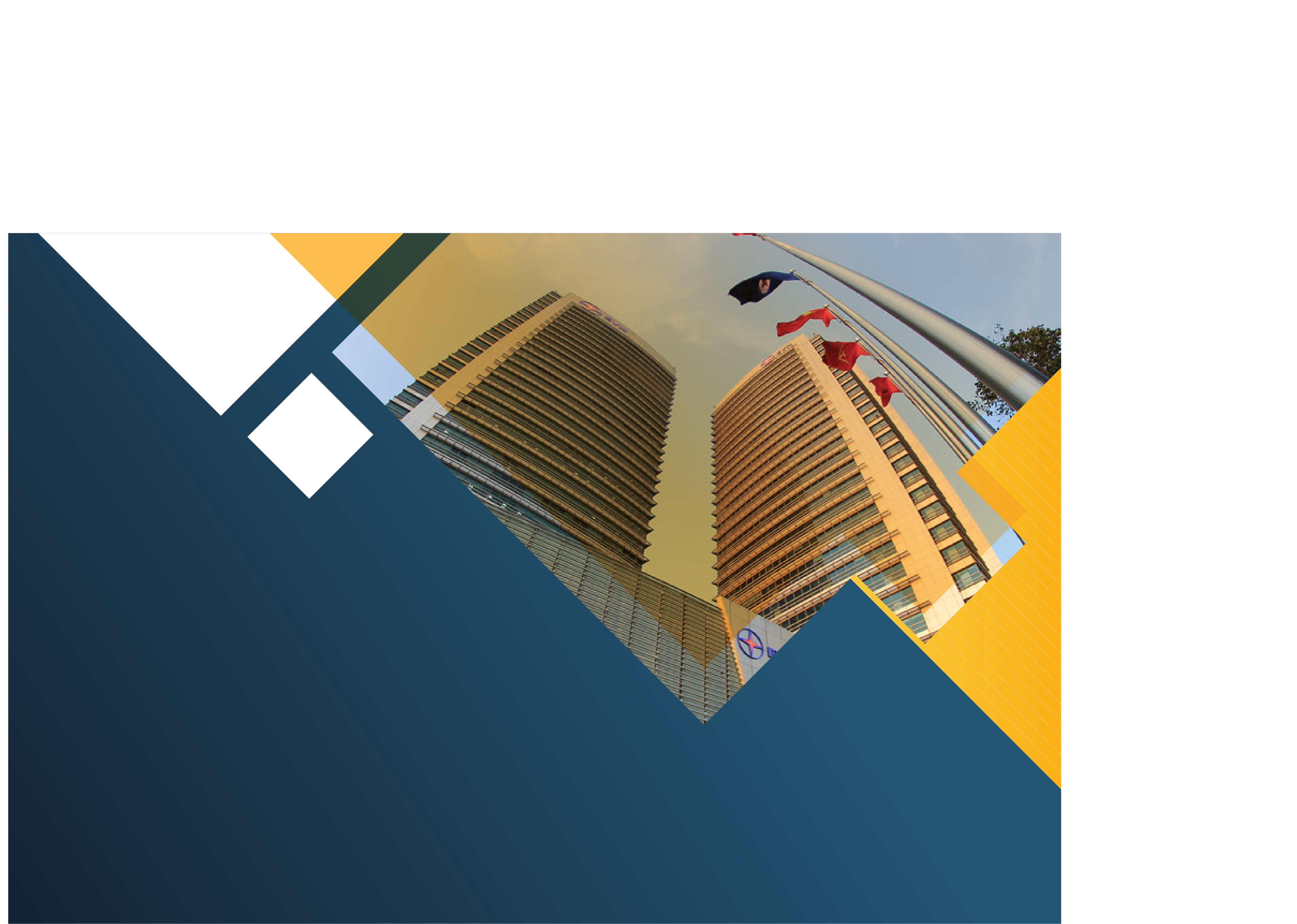 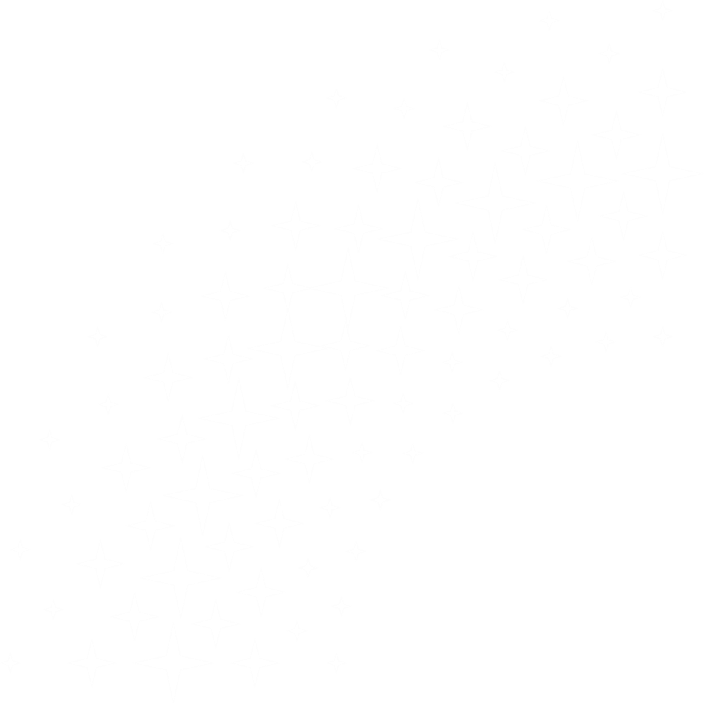 Kể cho tôi nghe câu chuyện của bạn.
Tell Me Your Story.
Ông Lộc
Nguyên Phó Tổng giám đốc, 
TB VSTBPM
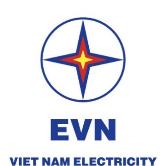 CHỦ ĐỀ:
Nam Tính và Nam Tính độc hại tại nơi làm việc.
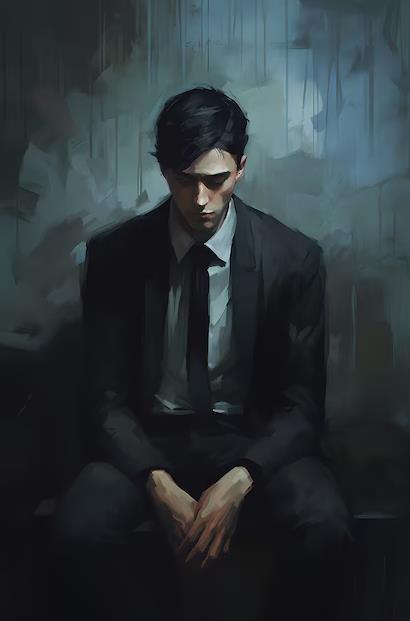 Khái niệm:
Nam tính: luôn là một phần tốt của Nam giới. Nam tính được xem như kỹ năng mềm mà Nam giới luôn sử dụng khi giải quyết các vấn đề, như: 
	Tính quyết đoán, tính mạnh mẽ, bao bọc, che chở, chịu trách nhiệm
Nam tính độc hại: Khi Nam giới sử dụng quá mức những kỹ năng trên thì sẽ bị lạm dụng và gây thiếu hiệu quả, như:
      Quyết đoán trở thành độc đoán, gia trưởng; mạnh mẽ quá trở thành hung hăng nóng tính chai lỳ về cảm xúc trong hành vi,…
Nam tính là tốt và được sử dụng như kỹ năng xử lý các vấn đề, nhưng nếu lạm dụng quá sẽ trở nên thứ độc hại  Nam tính mức độc hại
[Speaker Notes: 1. High school
2. Ok
3. What is the action item here? What is EVN doing to increase gender equity and reduce bias in career? Is this about training people involved with hiring and promotion? Please explain: Yes, training people involved with hiring and promotion to recruit at least 25% women.
4. Is there any way you could begin to quantify this? Put a monetary value? budget: 100 ppl x scholoship 10 mil-> 1 bil /1 years
5. This is a big promise and your leadership will grill you on it. How do your activities lead to profit and growth? Please articulate in a results chain so that your hypothesis is clear and can be pilot tested. What data do you have to back this up? What additional data do you need? Have plan to pilot test women in technical positions => compare the productivity.]
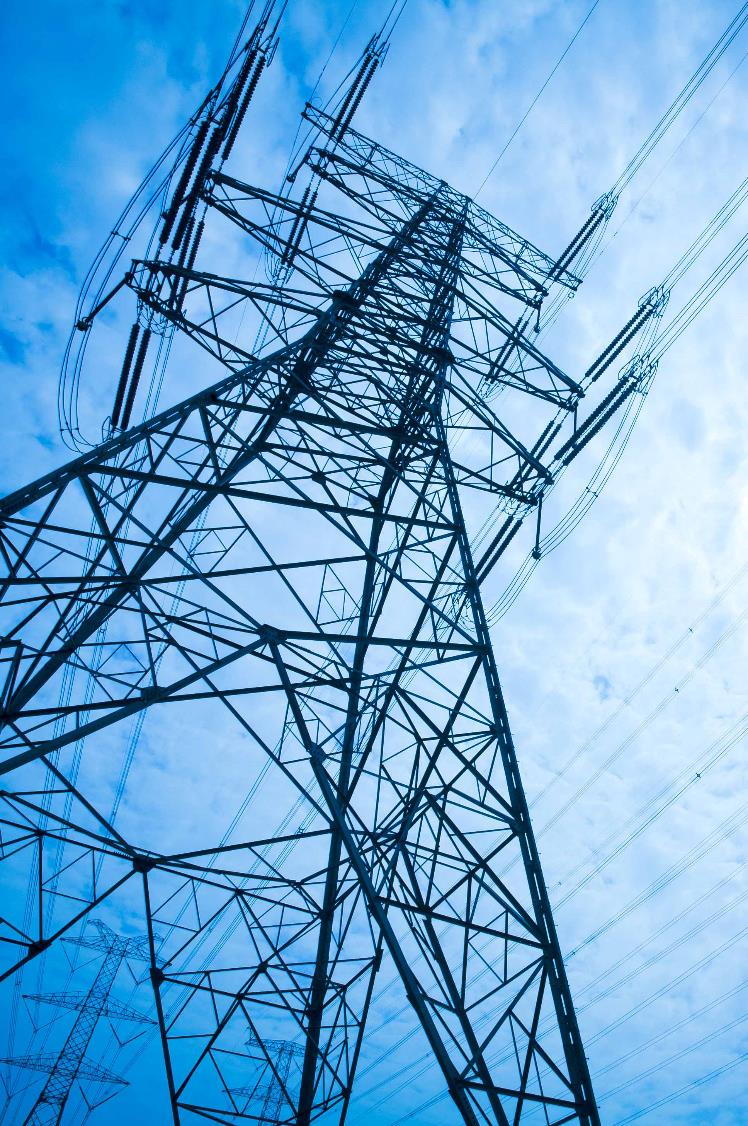 KỂ CHUYỆN CỦA TÔI
Chương trình CMIS 1.0/ Hệ thống phần mềm Quản lý Khách hàng EVN
        Vai trò cá nhân: Trưởng ban KD&ĐNT Tổ trưởng Tổ CMIS 1.0
Tổng quan
CMIS 1.0: thống nhất Qui trình nghiệp vụ, thống nhất phần mềm Quản lý Dịch vụ Khách hàng, thống nhất ngôn ngữ CNTT trong toàn EVN từ 5 TCT Điện lực đến 108 Công ty Điện lực với hơn 45 triệu khách hàng.
Thời gian: 2002  2006:
2002-2003: Xây dựng công trình
2004-2005: Thí điểm tại 4 CT Điện lực: Ba Đình, Hai Bà Trưng, Bình Dương, Long An
2005-2006: Áp dụng 5 TCT
Kết quả: CMIS 1.0 được giải Sao Khuê 2006
Phát triển - hiện nay:  CMIS 4.0 cho 30,7 triệu khách hàng
Bài học: 
      Minh chứng: sự Tận tụy – Trí tuệ: Từ bỏ suy nghĩ “cát cứ”, sẵn sang thay đổi để thống nhất; tự vươn lên không phụ thuộc các phần mềm của Nước ngoài, của Doanh nghiệp khác ( FLY 21 - FPT)
     Minh chứng: Hợp tác, chia sẻ: kết hợp nghiệp vụ Kinh doanh với Công nghệ thông tin; chia sẻ khó khăn xây dựng cơ sở dữ liệu
[Speaker Notes: 1. High school
2. Ok
3. What is the action item here? What is EVN doing to increase gender equity and reduce bias in career? Is this about training people involved with hiring and promotion? Please explain: Yes, training people involved with hiring and promotion to recruit at least 25% women.
4. Is there any way you could begin to quantify this? Put a monetary value? budget: 100 ppl x scholoship 10 mil-> 1 bil /1 years
5. This is a big promise and your leadership will grill you on it. How do your activities lead to profit and growth? Please articulate in a results chain so that your hypothesis is clear and can be pilot tested. What data do you have to back this up? What additional data do you need? Have plan to pilot test women in technical positions => compare the productivity.]
NAM TÍNH ĐỘC HẠI
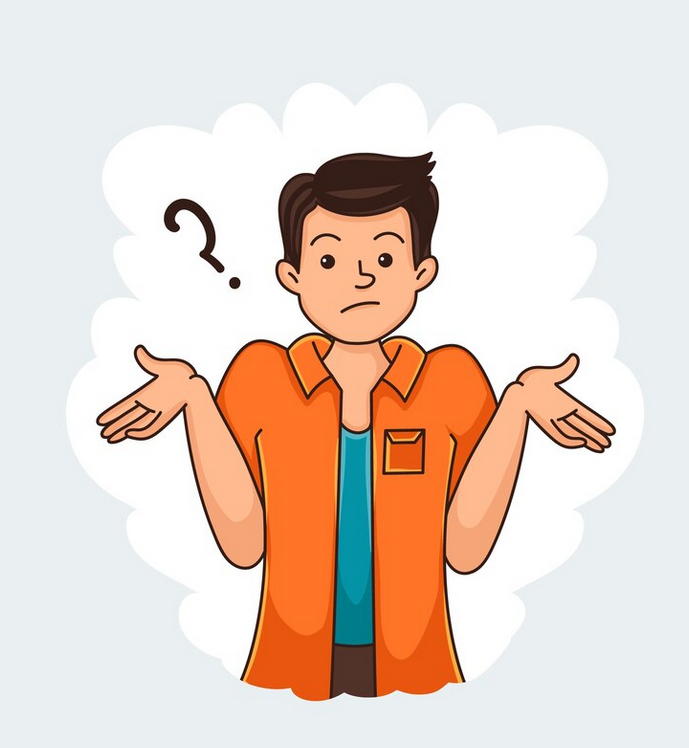 Tình huống 1: Chọn triển khai CMIS 1.0 tại CTĐL Long An
Công ty có trình độ CNTT giỏi, đã triển khai thành công nhiều Chương trình của EVNSPS. 
      Khó khăn: thiếu nhân lực, thiếu máy tính trong khi vẫn phải phấn đấu các chỉ tiêu SX-KD
Tại cuộc họp triển khai thí điểm CMIS 1.0. Sau khi nghe PGĐ KD trình bày những khó khăn của Đơn vị:
Tổ trưởng hỏi: Anh có “Quyết tâm ” không? Nếu không thì chuyển sang CTĐL khác để thí điểm
PGĐ-KD (Sau một lúc trả lời): Em “Quyết tâm”
Rút kinh nghiệm: Cần sử dụng ngôn từ thân thiện, dành thời gian phân tích những điểm có lợi cho Đơn vị, đưa ra các giải pháp hỗ trợ của Tổ/EVN giải quyết khó khăn
       Người/Đơn vị nhận nhiệm vụ phấn khởi, tâm lý thoải mái.
[Speaker Notes: 1. High school
2. Ok
3. What is the action item here? What is EVN doing to increase gender equity and reduce bias in career? Is this about training people involved with hiring and promotion? Please explain: Yes, training people involved with hiring and promotion to recruit at least 25% women.
4. Is there any way you could begin to quantify this? Put a monetary value? budget: 100 ppl x scholoship 10 mil-> 1 bil /1 years
5. This is a big promise and your leadership will grill you on it. How do your activities lead to profit and growth? Please articulate in a results chain so that your hypothesis is clear and can be pilot tested. What data do you have to back this up? What additional data do you need? Have plan to pilot test women in technical positions => compare the productivity.]
NAM TÍNH ĐỘC HẠI
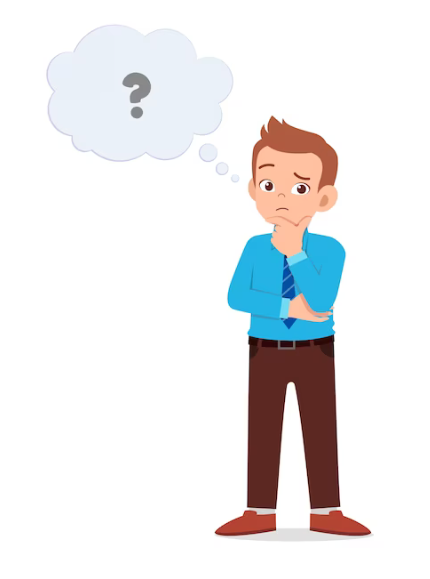 Tình huống 2: Triển khai CMIS 1.0 tại CTĐL Bình Dương
Sau 2 tháng triển khai thực tế: CMIS 1.0 bộc lộ nhiều lỗi, sửa được lỗi này lại sinh ra lỗi khác, ảnh hưởng đến các chỉ tiêu Trong Hóa đơn, thu tiền điện của CTĐL
Tại cuộc họp đánh giá tình hình thí điểm:
Trưởng phòng KD.CTĐL: “Đề nghị dừng thí điểm, viết lại chương trình theo hướng khác.”
(Ghi chú: Trưởng phòng KD có năng lực CNTT, thành viên tổ CMIS 1.0 Tận tụy CMIS 1.0)
Tổ trưởng: “Không dừng chương trình, ai không ủng hộ đề nghị Giám đốc thay người khác!”
Rút kinh nghiệm: Hiểu rõ thực trạng, đưa ra biện pháp chia sẻ khó khăn (Nghiệp vụ KD hỗ trợ IT, tổ CMIS hỗ trợ Công ty) giảm bớt áp lực về các chỉ tiêu KD (giảm ngày nợ tiền điện)
[Speaker Notes: 1. High school
2. Ok
3. What is the action item here? What is EVN doing to increase gender equity and reduce bias in career? Is this about training people involved with hiring and promotion? Please explain: Yes, training people involved with hiring and promotion to recruit at least 25% women.
4. Is there any way you could begin to quantify this? Put a monetary value? budget: 100 ppl x scholoship 10 mil-> 1 bil /1 years
5. This is a big promise and your leadership will grill you on it. How do your activities lead to profit and growth? Please articulate in a results chain so that your hypothesis is clear and can be pilot tested. What data do you have to back this up? What additional data do you need? Have plan to pilot test women in technical positions => compare the productivity.]
NAM TÍNH ĐỘC HẠI
Tình huống 3: Triển khai Chương trình Đổi mới KD&DVKH tại EVN Hà Nội
Năm 2013: EVN thực hiện chủ đề: “đổi mới Công tác KD&DVKH” ban hành 14 chỉ tiêu định lượng; Xây dựng 5 Trung tâm CSKH tại 5 TCTĐL, thuê tư vấn độc lập điều tra khảo sát “Đánh giá sự hài lòng Khách hàng” Thay đổi diện mạo:”Phòng giao tiếp Khách hàng” tại tất cả TCT Điện lực và Điện lực.
Vai trò cá nhân: PTGĐ EVN phụ trách kinh doanh
Tại cuộc họp với EVN Hà Nội và các CTĐL
Trưởng phòng KD của 1 CTĐL (Xin phát biểu): Công ty ở vùng sâu vùng xa Hà Nội nên có “Đặc thù…”
Phụ trách chương trình (ngắt lời và nói): Tất cả các CTĐL thuộc EVN HN không có đặc thù, phải thực hiện cho được các mục tiêu/ Chỉ tiêu của chương trình. Nếu muốn “đặc thù “ vùng sâu vùng xa mời lên Hà Giang, Lai Châu, Điện Biên,…
Rút kinh nghiệm: 
Trong điều hành, thể hiện sự quyết liệt là cần thiết, nhất là với các Điểm “nóng”
Quyết liệt trong chỉ đạo điều hành tạo áp lực cho bên dưới:
Áp lực vùng  Động lực
Áp lực Quả (trên Quyết)  Bất lực (dưới liệt)
[Speaker Notes: 1. High school
2. Ok
3. What is the action item here? What is EVN doing to increase gender equity and reduce bias in career? Is this about training people involved with hiring and promotion? Please explain: Yes, training people involved with hiring and promotion to recruit at least 25% women.
4. Is there any way you could begin to quantify this? Put a monetary value? budget: 100 ppl x scholoship 10 mil-> 1 bil /1 years
5. This is a big promise and your leadership will grill you on it. How do your activities lead to profit and growth? Please articulate in a results chain so that your hypothesis is clear and can be pilot tested. What data do you have to back this up? What additional data do you need? Have plan to pilot test women in technical positions => compare the productivity.]
NAM TÍNH ĐỘC HẠI
Tình huống 4: Kiểm tra số liệu báo cáo Tổng hợp
Thời gian: đầu những năm 90, Báo cáo lập trên Excel
Vai trò cá nhân: trưởng phòng KD-CTĐL3 (nay EVNCPC)
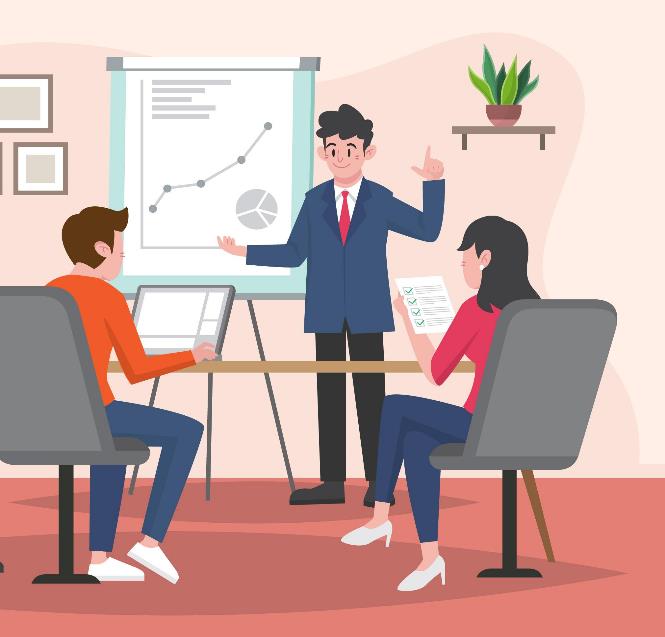 Sự việc: đầu giờ làm việc buổi sáng
Trưởng phòng: Gọi nhân viên Nữ vào phòng, đưa báo cáo tổng hợp và yêu cầu: kiểm tra lại số sai, cuối giờ nộp lại (sau đó đi họp)
Nhân viên Nữ: kiểm tra, không phát hiện ra, ngồi khóc
Các nhân viên Nam: hỗ trợ, phát hiện lỗi sai
Rút kinh nghiệm: Tạo lập môi trường làm việc thân thiện, hợp tác và chia sẻ; giữa: Người Quản lý với nhân viên; giữa các nhân viên nhất là hỗ trợ giúp Nữ giới. Giúp họ thoát khỏi các suy nghĩ “Tự ty” để cùng hòa nhập bình đẳng trong môi trường làm việc
[Speaker Notes: 1. High school
2. Ok
3. What is the action item here? What is EVN doing to increase gender equity and reduce bias in career? Is this about training people involved with hiring and promotion? Please explain: Yes, training people involved with hiring and promotion to recruit at least 25% women.
4. Is there any way you could begin to quantify this? Put a monetary value? budget: 100 ppl x scholoship 10 mil-> 1 bil /1 years
5. This is a big promise and your leadership will grill you on it. How do your activities lead to profit and growth? Please articulate in a results chain so that your hypothesis is clear and can be pilot tested. What data do you have to back this up? What additional data do you need? Have plan to pilot test women in technical positions => compare the productivity.]
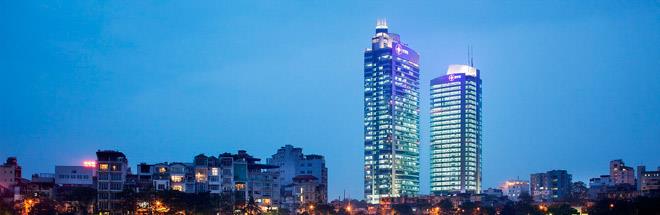 Kể lại một số tình huống, dẫn đến “Nam tính mức Độc hại” trong môi trường làm việc, với mong muốn: các Nam giới nói chung & Nam giới trong môi trường làm việc hàng ngày cần xem lại và cân nhắc làm việc theo kỹ năng linh hoạt hơn, tận dụng nhiều nguồn lực hơn và nhất là quan tâm, động viên Nữ giới tham gia nhiều công việc chuyên môn tại nơi làm việc để mỗi Cá nhân và Tập thể mang lại kết quả tốt hơn.
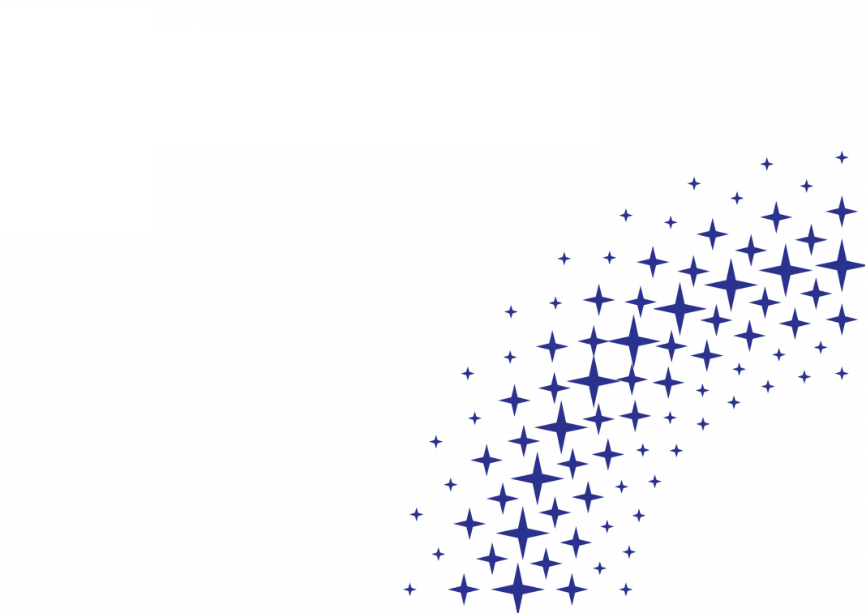 Thank You!
[Speaker Notes: 1. High school
2. Ok
3. What is the action item here? What is EVN doing to increase gender equity and reduce bias in career? Is this about training people involved with hiring and promotion? Please explain: Yes, training people involved with hiring and promotion to recruit at least 25% women.
4. Is there any way you could begin to quantify this? Put a monetary value? budget: 100 ppl x scholoship 10 mil-> 1 bil /1 years
5. This is a big promise and your leadership will grill you on it. How do your activities lead to profit and growth? Please articulate in a results chain so that your hypothesis is clear and can be pilot tested. What data do you have to back this up? What additional data do you need? Have plan to pilot test women in technical positions => compare the productivity.]